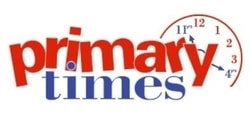 Primary Times turned to Parcelhub for efficiency and reliability

With more than 2.7 million magazines to distribute directly to primary schools across the country, Schools Publishing needed a company they could trust to handle the high volume of deliveries and appropriately represent the popular Primary Times brand.

Primary Times prints almost 3 million magazines seven times a year. It is the 15th largest publication by circulation and needed a distribution partner that understood this significance. They turned to Parcelhub, the UK’s leading magazine fulfilment provider, for help distributing some of the 60 titles. They found a firm that was big enough to handle the job effectively, with a commitment to customer service that provided reassurance and peace of mind.

Marion McAdam, General Manager of Schools Publishing and Editor of 13 Primary Times titles, explained why this was so important: “Our challenge every issue is to ensure that we get our magazines out to the schools as quickly as possible, ensuring that each parcel is delivered with the care and attention that is required when in the company of children.”

“In the past, we have used various distribution channels, varying from direct mailing to smaller ‘man with a van’ type couriers. These were expensive in the first instance and, in some cases, unreliable in the second, which meant we weren’t getting value for money in either situation.”
Customer satisfaction has always been at the heart of what we do. We pride ourselves on being responsive to customers’ needs and delivering maximum service for minimum cost every time. There’s a well-used saying in the parcel game…you are only as good as the last parcel you deliver… and that is absolutely true. There is no room for complacency and customer service makes the difference. We are always looking at the service we offer.

Mark Rosenberg, Managing Director at Parcelhub
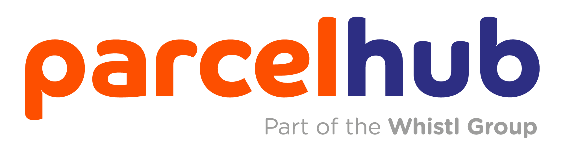 GET IN TOUCH
   
0115 6724 020 
Whistl.co.uk/parcels-enquiry/